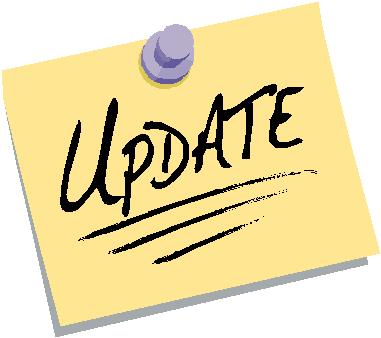 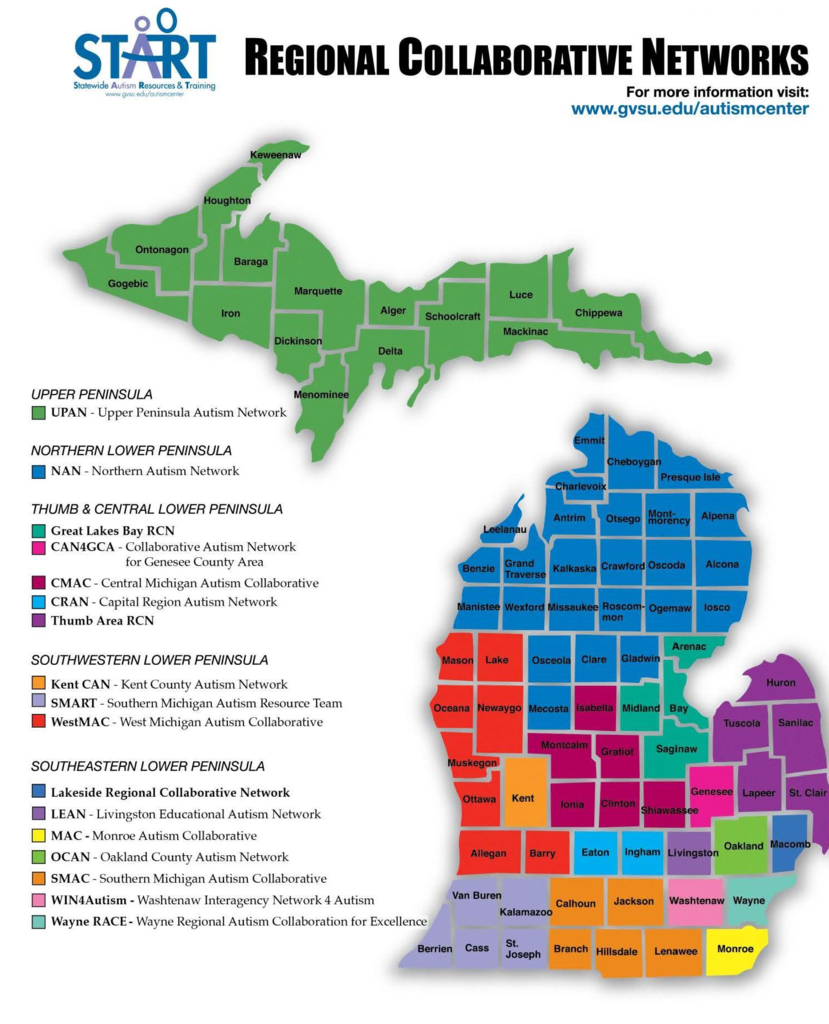 Regional Collaborative NetworksFall UpdateSeptember 2015
[Speaker Notes: Review updated map and indicate it can be found on the website, if needed.]
National Updates:  40th Anniversary of IDEA
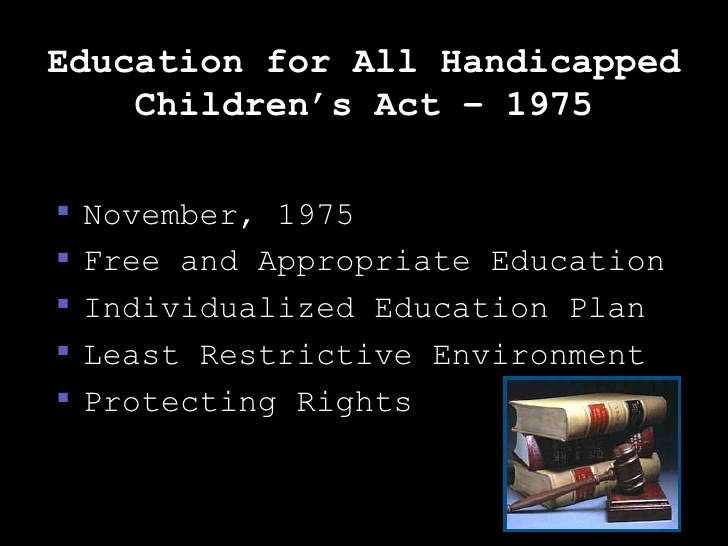 40 Years Later
Students with significant support needs (e.g. CI, ASD) acquire more skills when they receive their instruction along side same age, non-disabled peers.

			(Ryndak, et. al., 2013)
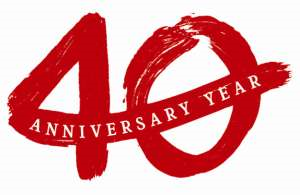 State Updates:Office of Special Education (OSE)
Focus Areas for Projects:

Demonstrating Academic Growth

Literacy including Early Childhood

Family Engagement

Disproportionality

2020 Federal  Youth Transition Plan
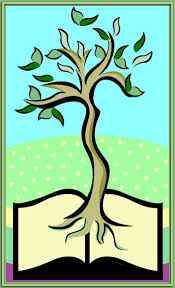 Updated Concepts in Ed Strategies:  Academic Growth / LiteracyBehaviors Associated with Learning (“turn paper in”)
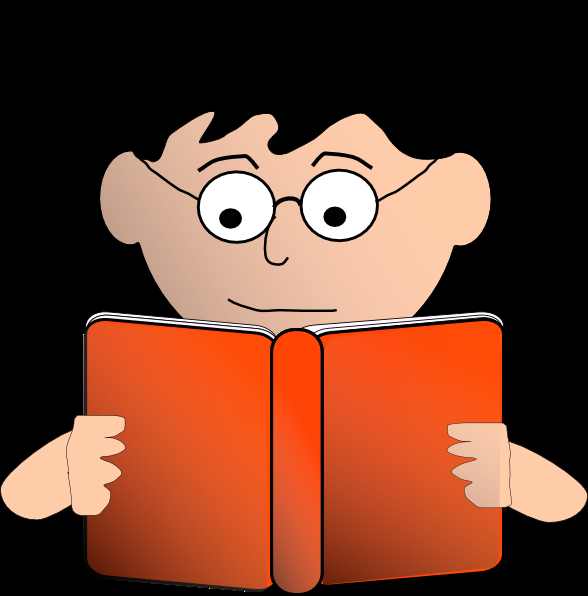 Is the Student Taking State / District Reading Assessment(s)
Yes
No
Proficient?
Enhanced Assessment
Proficient?
Decision-Making Process
No
Yes
Yes
No
Teaching Strategies
Carry On
Michigan Updates
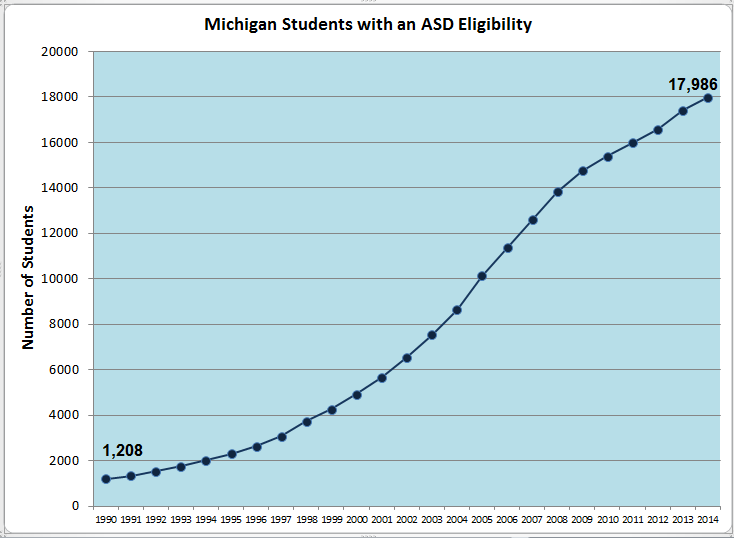 [Speaker Notes: Increase of only 29 from 2013]
Michigan Updates
Insurance and Medicaid Coverage
http://www.michigan.gov/autism 

The Autism State Plan
http://michigan.gov/autism   

The Autism Council
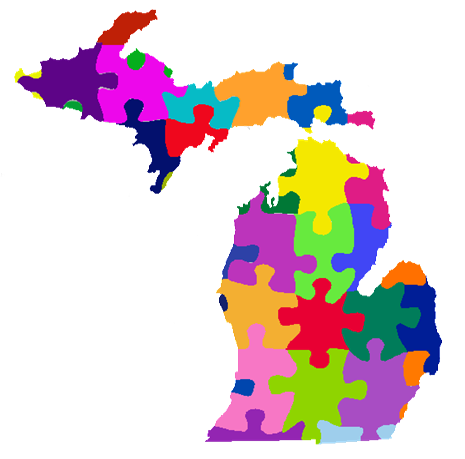 Autism Council
SUBCOMITTEES
Adult Services
Early Intervention
Education
Workgroups
Education-Based Evaluations
Screening and Evaluation for ASD
Standards for Secondary Transition Programs
Education-Based Evaluations for ASD Document—Autism Council APPROVED
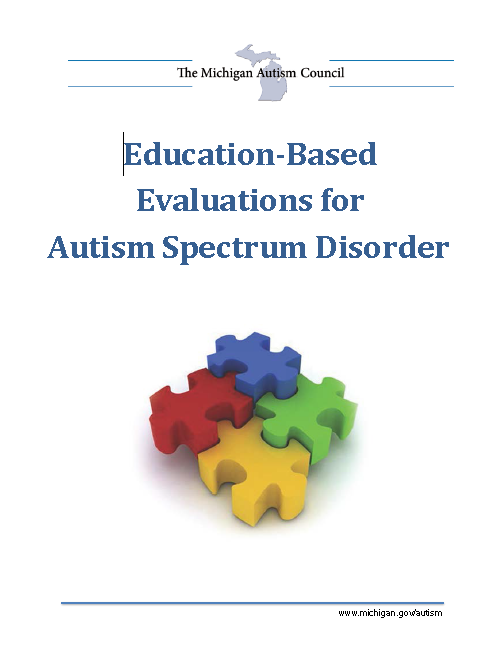 Autism Council Link 

http://www.michigan.gov/autism/0,4848,7-294-63678_70839---,00.html
START CET Link

http://www.gvsu.edu/autismcenter/cet-centralized-evaluation-team-module-96.htm
CET Expansion Components
The New Reality in Evaluations for ASD
More Kids
Additional Players:  Autism Insurance Benefit
Increasing Complexity

Expanded MARSE Eligibility Criteria

Contextual Application of CET

Differential Eligibility
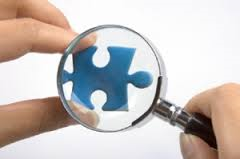 Recommendations for Secondary Transition Programs
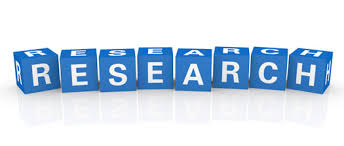 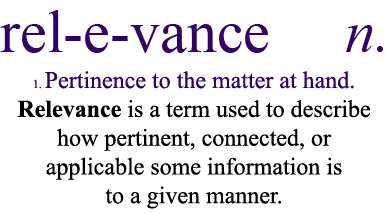 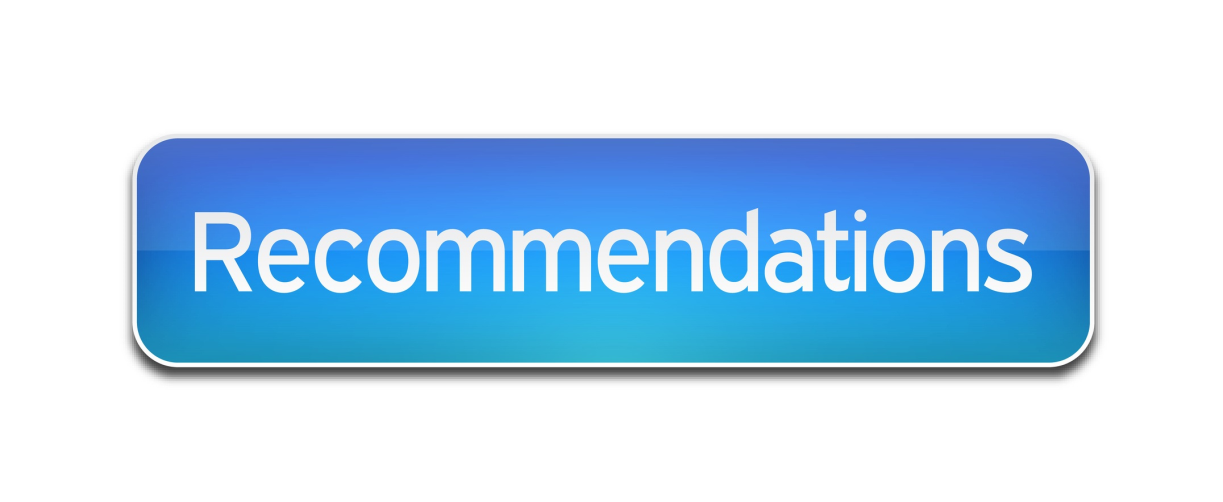 START Updates
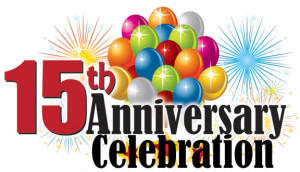 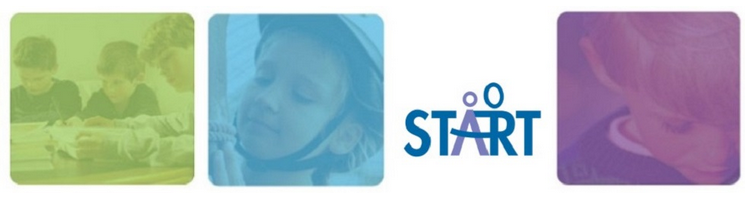 www.gvsu.edu/autismcenter
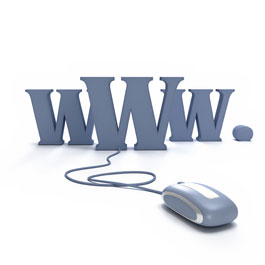 [Speaker Notes: START is staying green so will post as much as possible on the website.
Show participants where to find info on website, including this powerpoint.]
START Newsletter:  Bi-Monthly
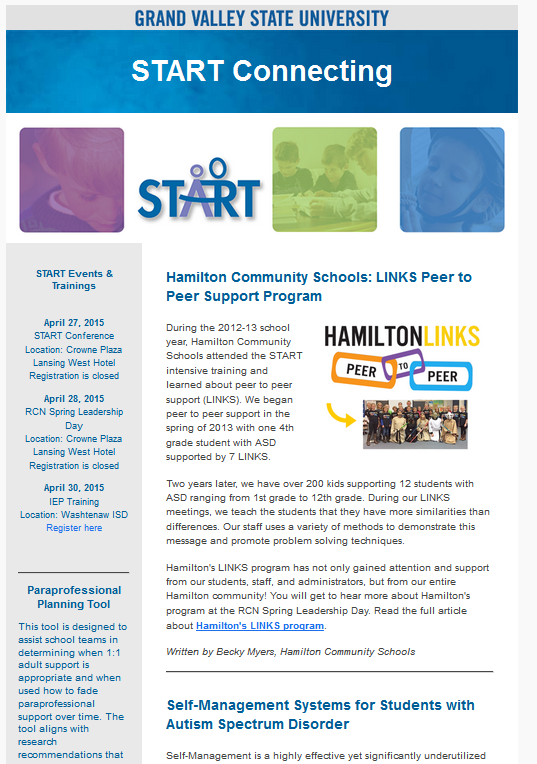 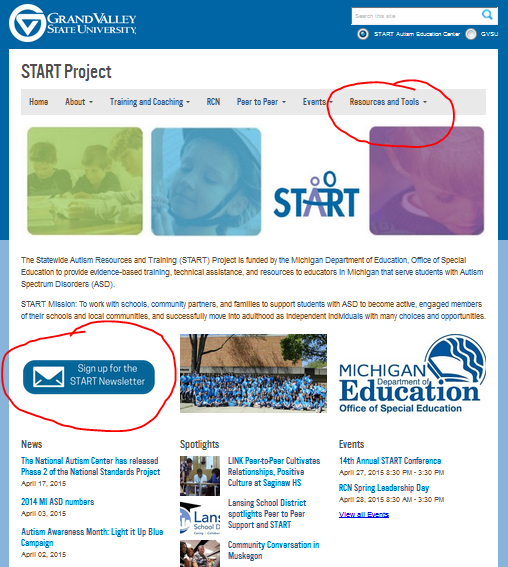 We’re Online!!
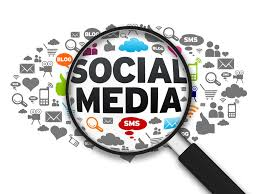 Twitter: @STARTProjectMI
Instagram: startpeertopeer
Hashtag: STARTProject
Facebook
“Like” our page (Statewide Autism Resources and Training (START))
Closed RCN Group (START Project – RCN Group)
START RCN Facebook Group
Closed Group

Purpose:  RCN Rep Communication & START Updates

HOW TO “LIKE”:  START rep will open site briefly at RCN meeting so reps can “like” the page.  START rep will then close the site again.  Those not present will need to request to “like” the page.
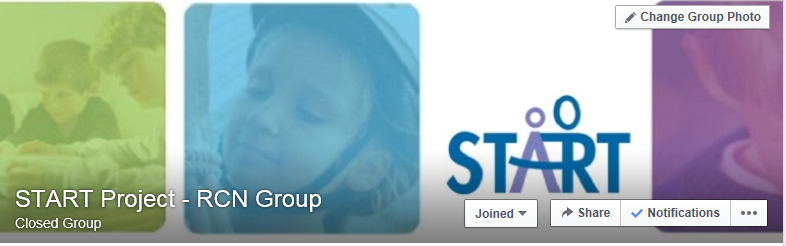 [Speaker Notes: Discuss the move to using more social media (e.g. twitter, instagram and Facebook).  Discuss purpose of this page and allow reps to “like” the page while at the meeting.]
START Peer to Peer Quilts
Send us your new peer to peer t-shirts for the next quilt!

To check out the quilts for your next event, go to the START website under Peer to Peer!!
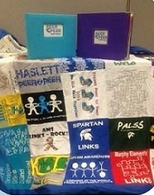 Peer to Peer Manual Purchase
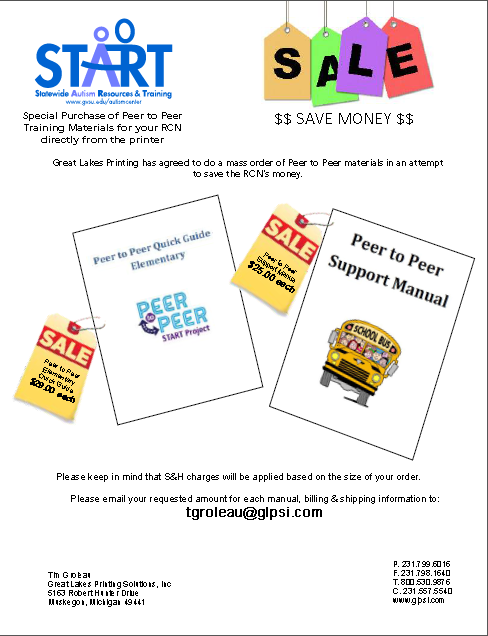 2015-16 START IT Sites
Early Childhood
Macomb w/ St. Clair
Eaton/Ingham

K-12 
SMAC (Jackson)
Ottawa

Building Your  Future (BYF)
Oakland Schools
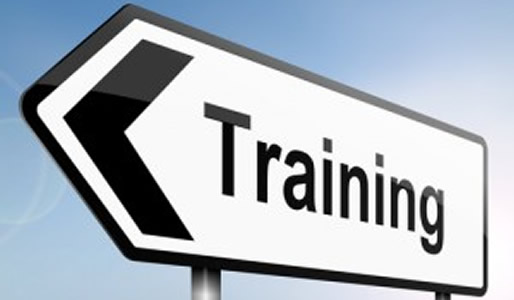 Due to Popular Demand2016-17 START IT Sites
So many applications for ‘15-16…
All or Most Early childhood, K-12, and BYF sites may be confirmed for ‘16-17
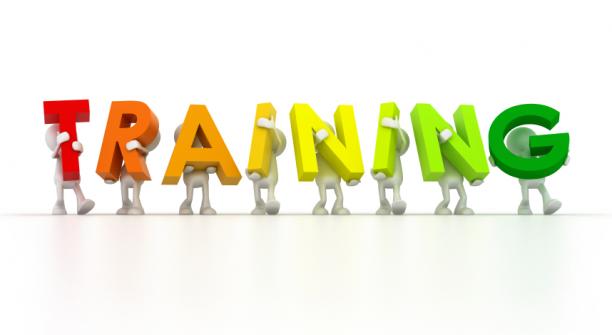 Upcoming Statewide Trainings
Peer to Peer:  September 29 & 30 @ Grand Rapids Crowne

Self-Management:  
October 27th, 2015 @ Grand Rapids Crowne
November 9th, 2015 @ Lansing Crowne
Content:
Driven by Presenting Problem
Problem-Solving Questions
LOTS of Examples

Register on the START Website under “Events” (www.gvsu.edu/autismcenter)
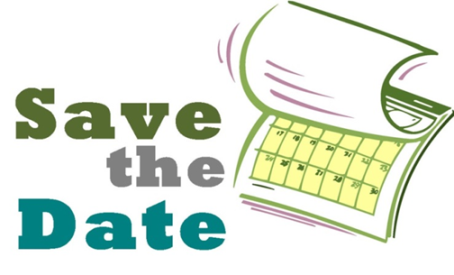 We’re Taking a Hiatus on Stand-Alone Training Requests
Why?:
Time and Other Priorities
Outcomes of stand-alone modules

Not Included:
Peer to Peer
New Modules (Self-Management)
EPLI Trainer Focused Modules

Options:
Utilize EPLI Trainers
Mini Trainings during RCN Meetings
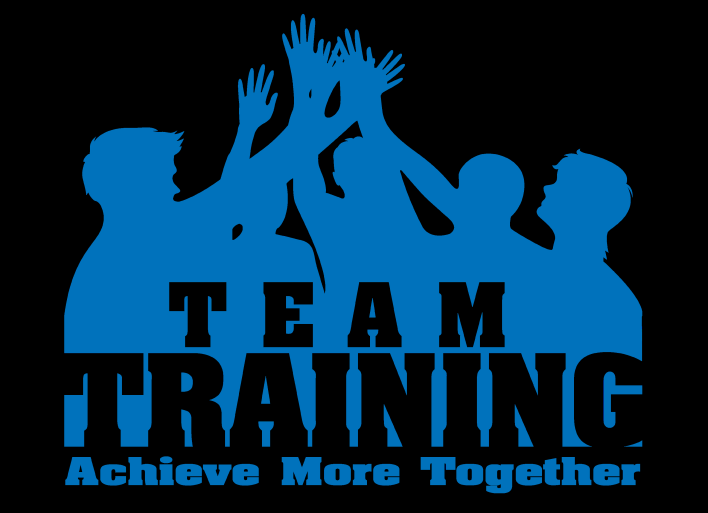 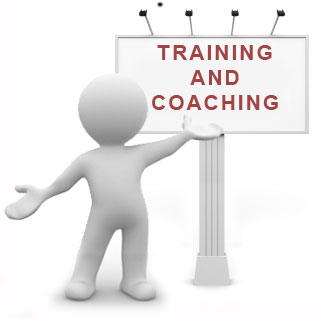 Focus of Mini-Trainings
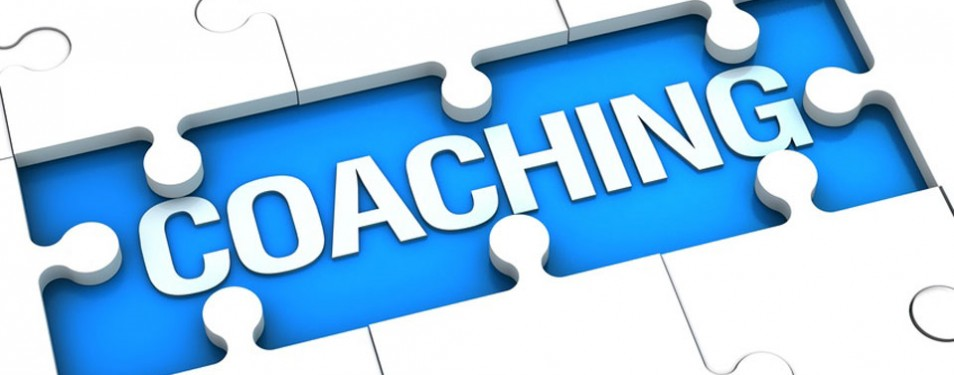 Technical Assistance (TA)
Peer to Peer Support TA Application http://www.gvsu.edu/autismcenter/peer-to-peer-support-2-140.htm 
       (bottom of the page)
Community Conversations TA Application http://www.gvsu.edu/autismcenter/building-your-future-project-139.htm 
      (bottom of page)
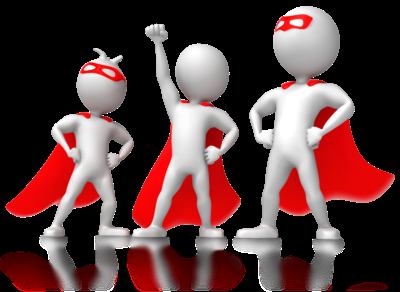 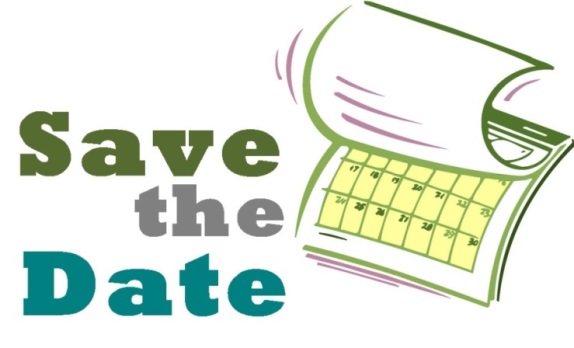 2015 Fall Leadership
          November 2nd

Morning:
START Updates & 15 Year Celebration
Corey Smith from Griffin-Hammis 

Afternoon:
Transition Follow Up
Peer to peer models (Lisa Basore, EUP)
Literacy
START Conference 2016May 2, 2016 @ Kellogg Center, East Lansing
KEYNOTES PRESENTERS:
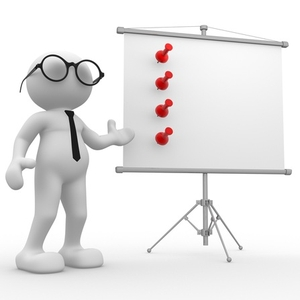 Stephen Shore

Dan Habib

Alyson Beytein
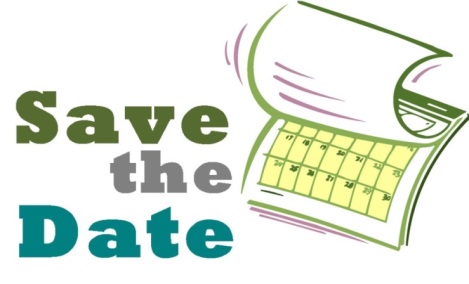 RCN Spring Leadership 2016
May 3, 2016 @ Kellogg Center, East Lansing
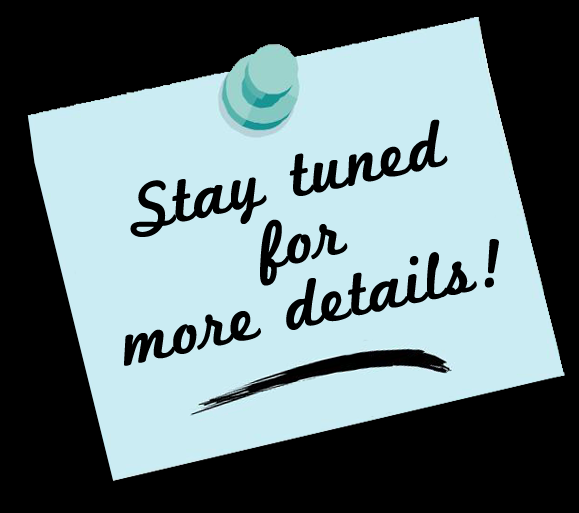 RCN Priorities 2015-16
Professional Development with Impact

Coaching for Implementation of EBP

Secondary Transition

Peer to Peer Support

Family and Community Engagement
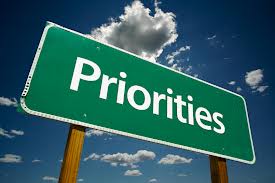 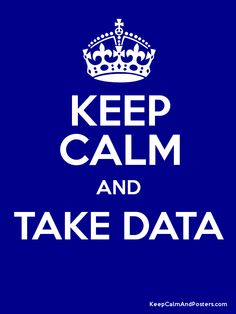 START Data Tools for ‘15-16Embedded in Priorities / Processes
Universal Supports Assessment and Planning Tool (USAPT 2.0)

Classroom Environment and Teaching Assessment (CETA) Tool

Individual Student Data Collection
Independence
Engagement
Social interaction

Target Student Data Forms (K-12 / BYF) to use at baseline and end of year
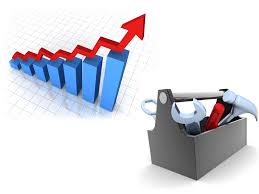 RCN Application Priority Changes for 2015-2016
Coaching – Use of NEW Coaching Checklist
USAPT Data
Reporting of Target student data (independence, engagement, social interaction, academic growth)

SELECT TARGET STUDENT AND 
COMPLETE BASELINE DATA EARLY!!
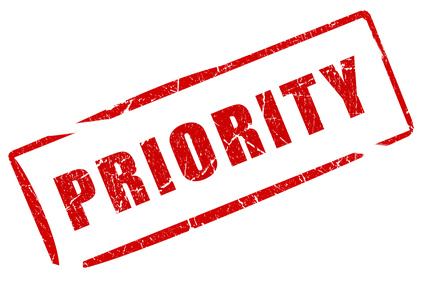 NEW Coaching Checklist
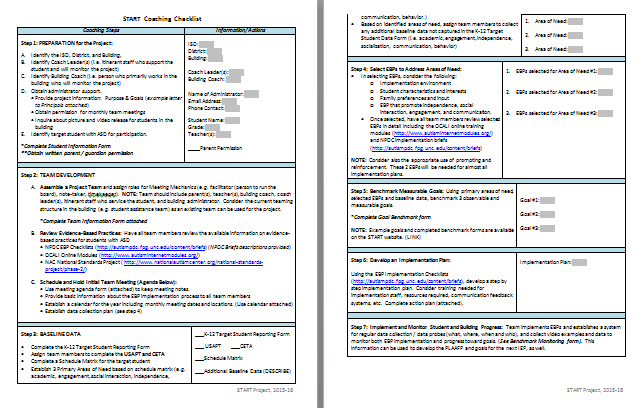 Target Student Data Form
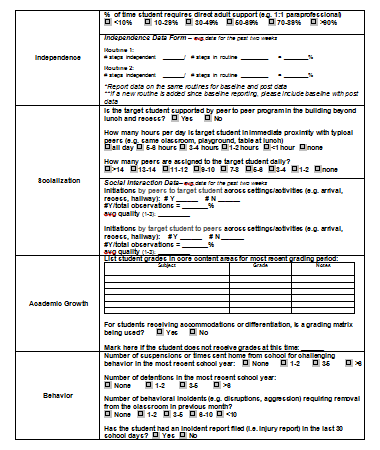 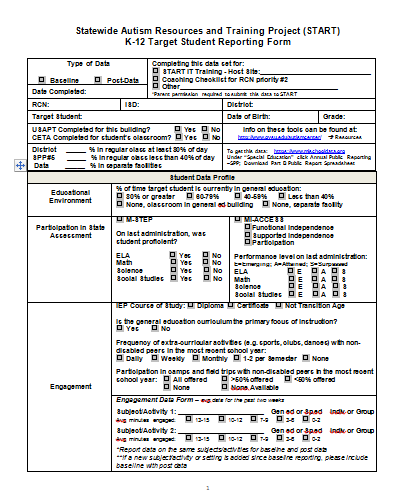 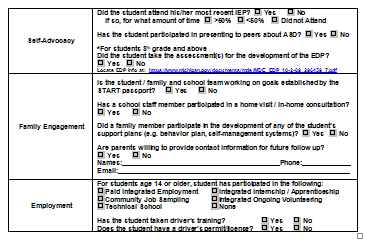 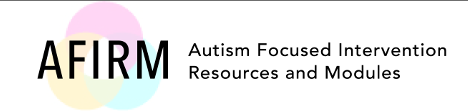 http://afirm.fpg.unc.edu/afirm-modules
2014-15 Requirement EBP VideosGive to START RCN Rep on Flashdrive or share through Dropbox or Google Drive
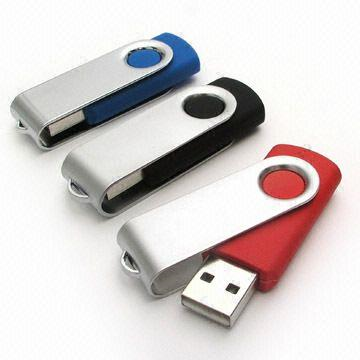 Priority Changes:  Secondary TransitionData Reporting Form
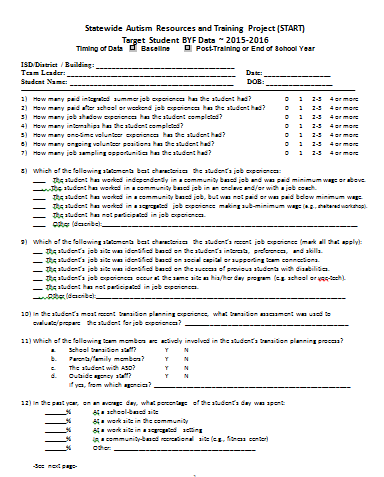 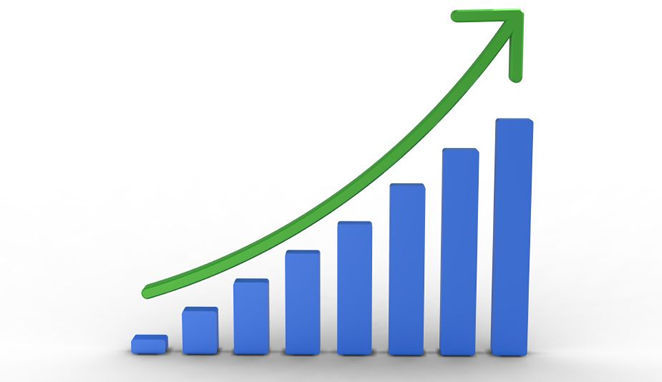 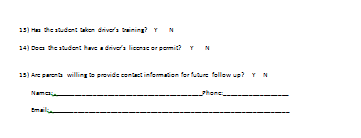 RCN Priority Additions
Family & Community Engagement

Parent mentors from Michigan Alliance for Families involved with RCN

Use Passport w/ families/students
Family Collaboration
MAF (Michigan Alliance for Families) http://www.michiganallianceforfamilies.org/ 
Reps on RCNs
For special education questions

The Family Center for Children and Youth with Special Health Care Needs
http://www.michigan.gov/mdch/0,4612,7-132-2942_4911_35698-56603--,00.html  
Scholarships
Parent mentor trainings

AAOM (Autism Alliance of Michigan) https://autismallianceofmichigan.org/ 
For insurance coverage information
Navigator
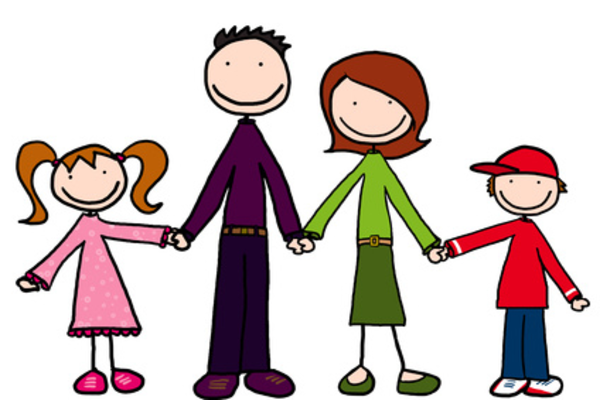 The XTREME RCN CHALLENGE
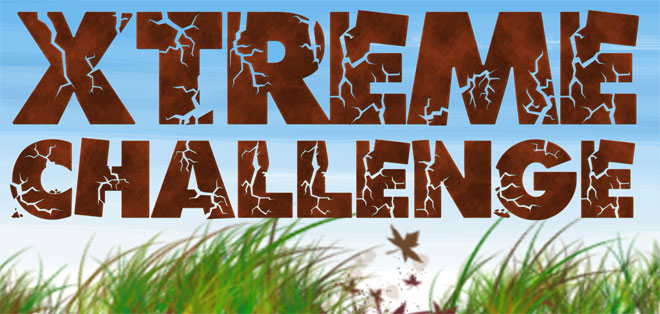 Passport & USAPT
Passport Dissemination by ISD
Number of Passports determined by the number of students with ASD in the ISD

More available if all distributed are logged on Passport Google form
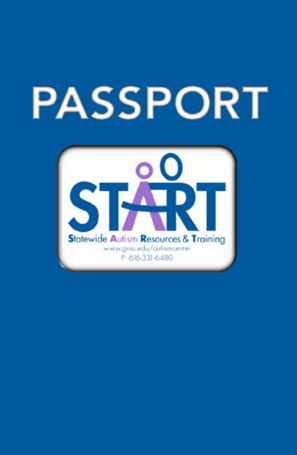 Passport Webpage
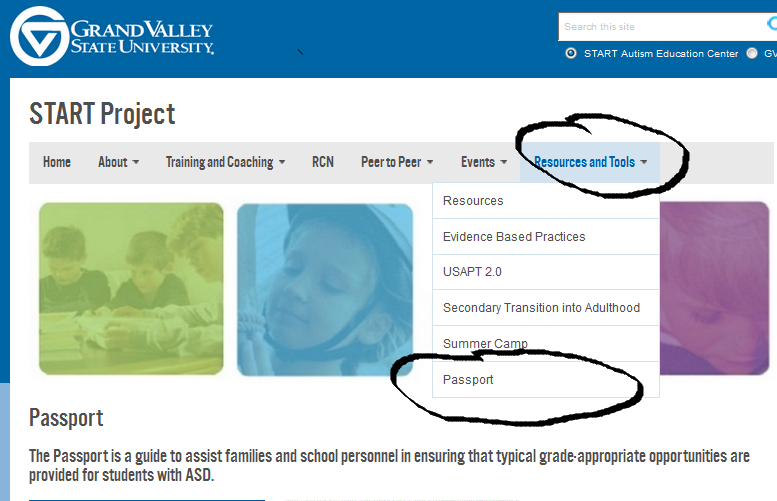 Passport Extreme Challenge Process
 DO NOT JUST PASS THEM OUT 

For each passport utilized, complete the Google sheet for each passport including using the checklist (http://www.gvsu.edu/autismcenter/passport-216.htm) 

RCN Winner:  % of google forms completed based on number of Ss with ASD
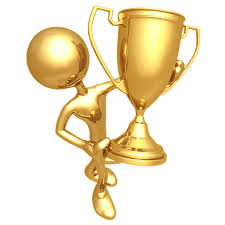 USAPT Extreme Challenge Process
# Buildings with USAPT completed at least once in the year
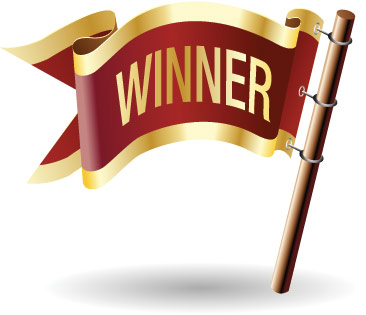 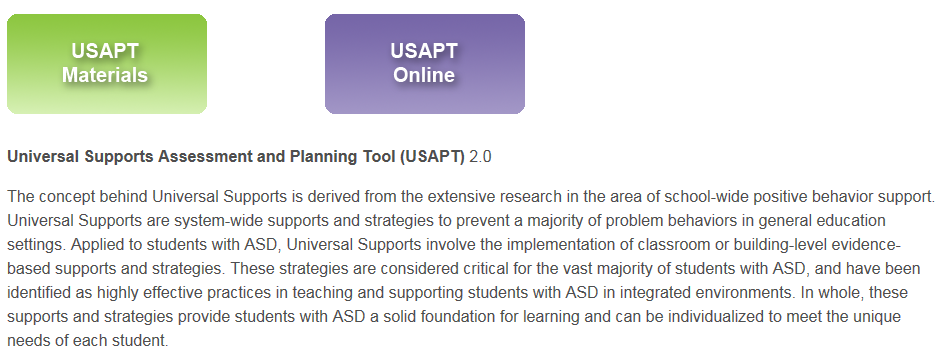 EPLI Accurate Trainer List
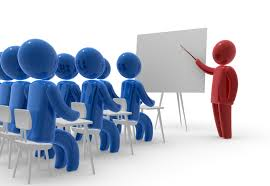 Trainer Processwww.gvsu.edu/autismcenter
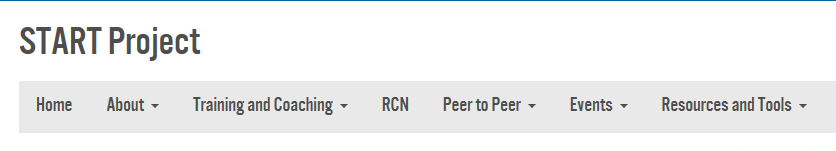 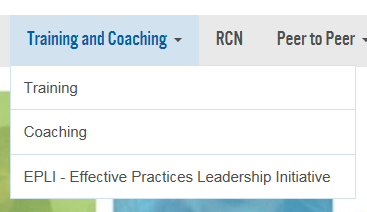 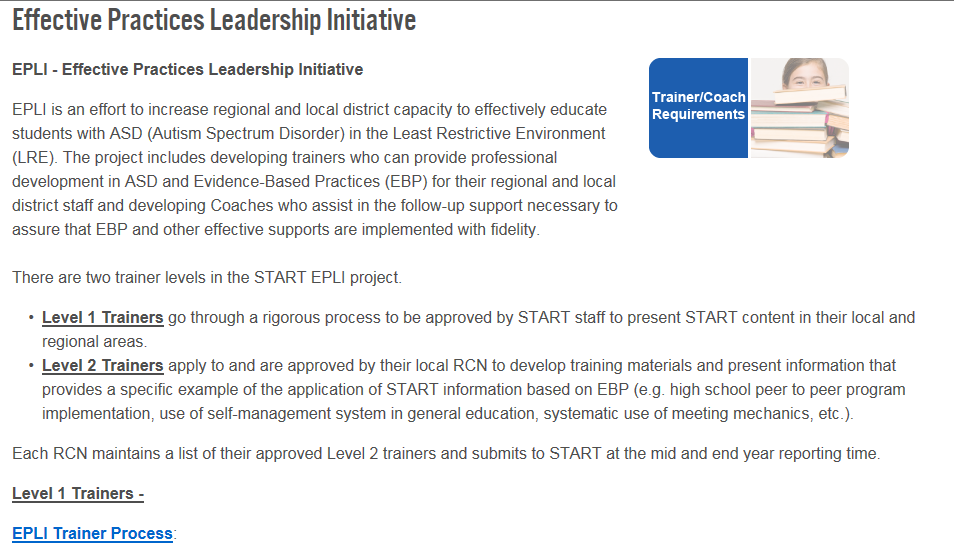 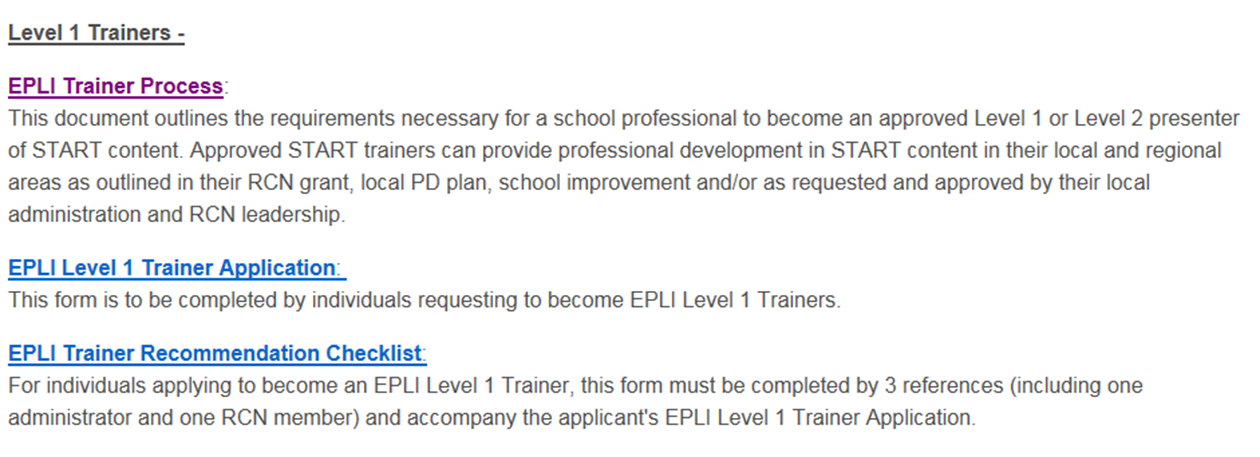 Mid Year and End of Year Report
All forms for the mid and end of year report are on the website under RCN  RCN Application and Report Forms

See updated Report – more concise and most of the data is captured on attached forms

Check your RCN Dropbox for your Peer to Peer logs from 14-15 and a slightly updated Capacity Building Tool (available by late fall)
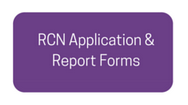 RCN Contract Financial Reporting
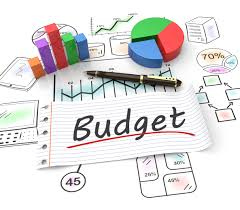 Fidelity of the contract

Report spending by budget category

Connect spending to goals

Written approval required if you deviate 10% or more from line item

Financial Expenditure Report Template and Sample
Using Dropbox
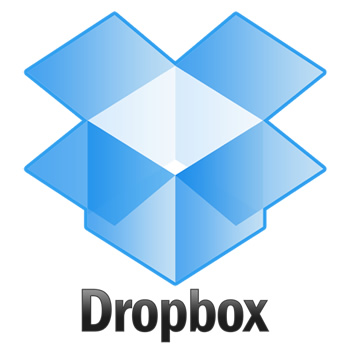 -- RCN reporting forms for each RCN

CAUTION:
--Copy and Paste (don’t cut and paste or the item will be removed from its original location)

--Don’t work on docs at the same time—it will only save one version
RCN Communication Plan and2015-16 Calendar
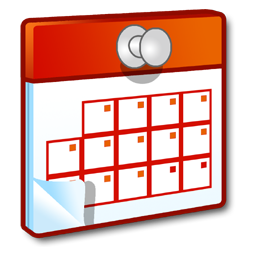 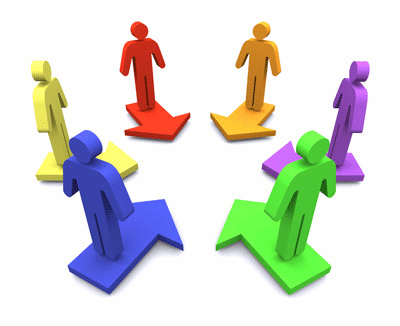 [Speaker Notes: Be sure you have an accurate listserv or email group for communication.]